STORY 1
LEARNING WHO I AM:
FROM THE BUSH TO THE TOWER
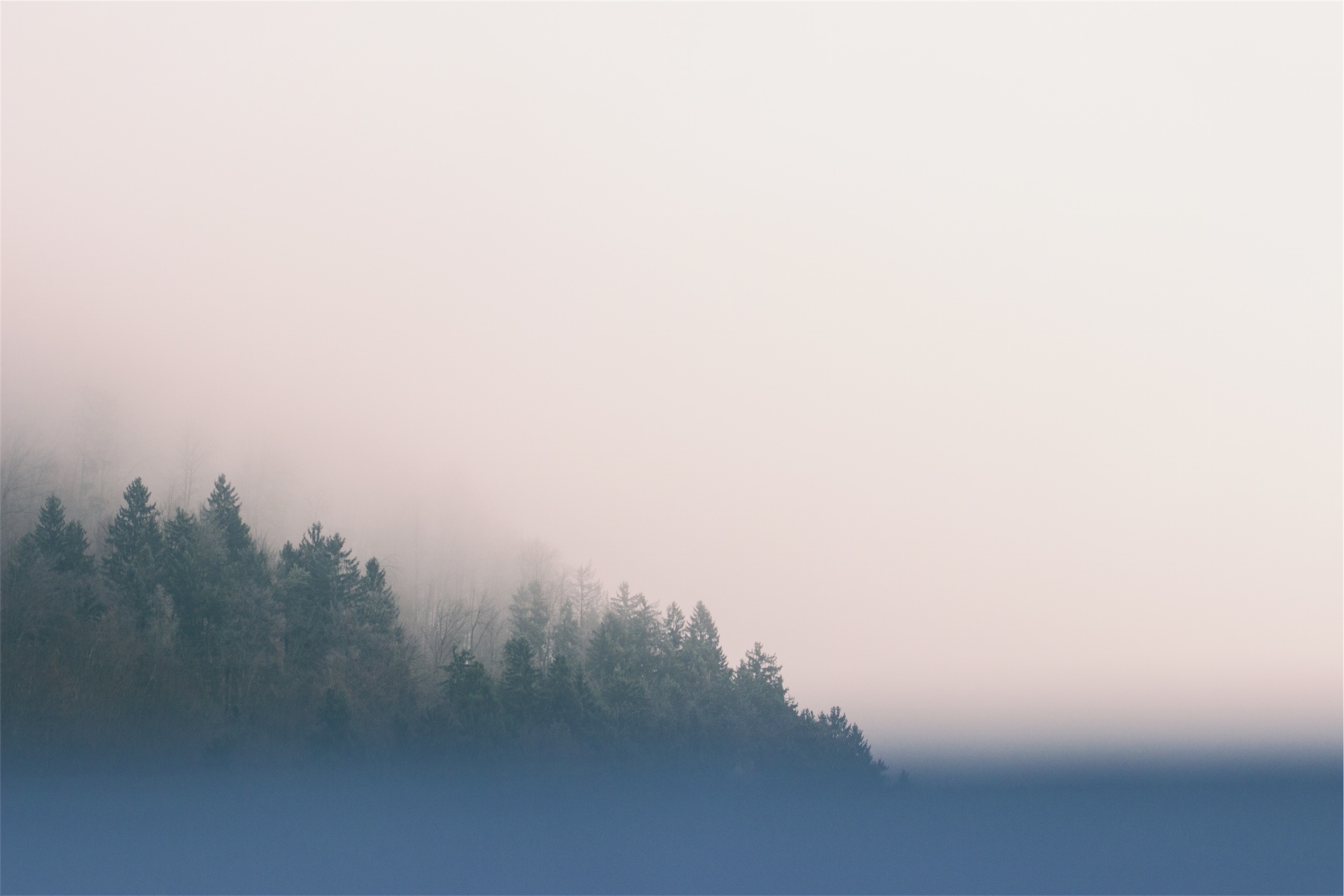 Report Presentation
This digital story was created in 2010 by Yvonne Poitras Pratt
Sed ut perspiciatis, unde omnis iste natus error sit voluptatem accusantium doloremque laudantium, totam rem aperiam eaque ipsa, quae ab illo inventore veritatis et quasi architecto beatae vitae dicta sunt, explicabo. Nemo enim ipsam voluptatem, quia voluptas sit, aspernatur aut odit aut fugit, sed quia consequuntur magni dolores eos, qui ratione voluptatem sequi nesciunt, neque porro quisquam est, qui dolorem ipsum, quia dolor sit, amet, consectetur, adipisci velit, sed quia non numquam eius modi tempora incidunt, ut labore et dolore magnam aliquam quaerat voluptatem. Ut enim ad minima veniam, quis nostrum exercitationem ullam corporis suscipit laboriosam, nisi ut aliquid ex ea commodi consequatur? Quis autem vel eum iure reprehenderit, qui in ea voluptate velit
This story represents her initial steps into a journey of self-discovery through post-secondary education. In finding out truths about her Métis identity later in life, Yvonne’s digital story is representative of many Métis who have been kept from the full truth of their ancestral lines and Métis identity by those who wished to protect them from societal racism - most often, their own families. Similarly, this story reveals many historical truths from her family lineage and the ways in which a return to school (as a mature student) afforded Yvonne the ability to “give back” to her ancestral home community of Fishing Lake through research activities and helping a younger generation of Métis to “be proud of who they are.”
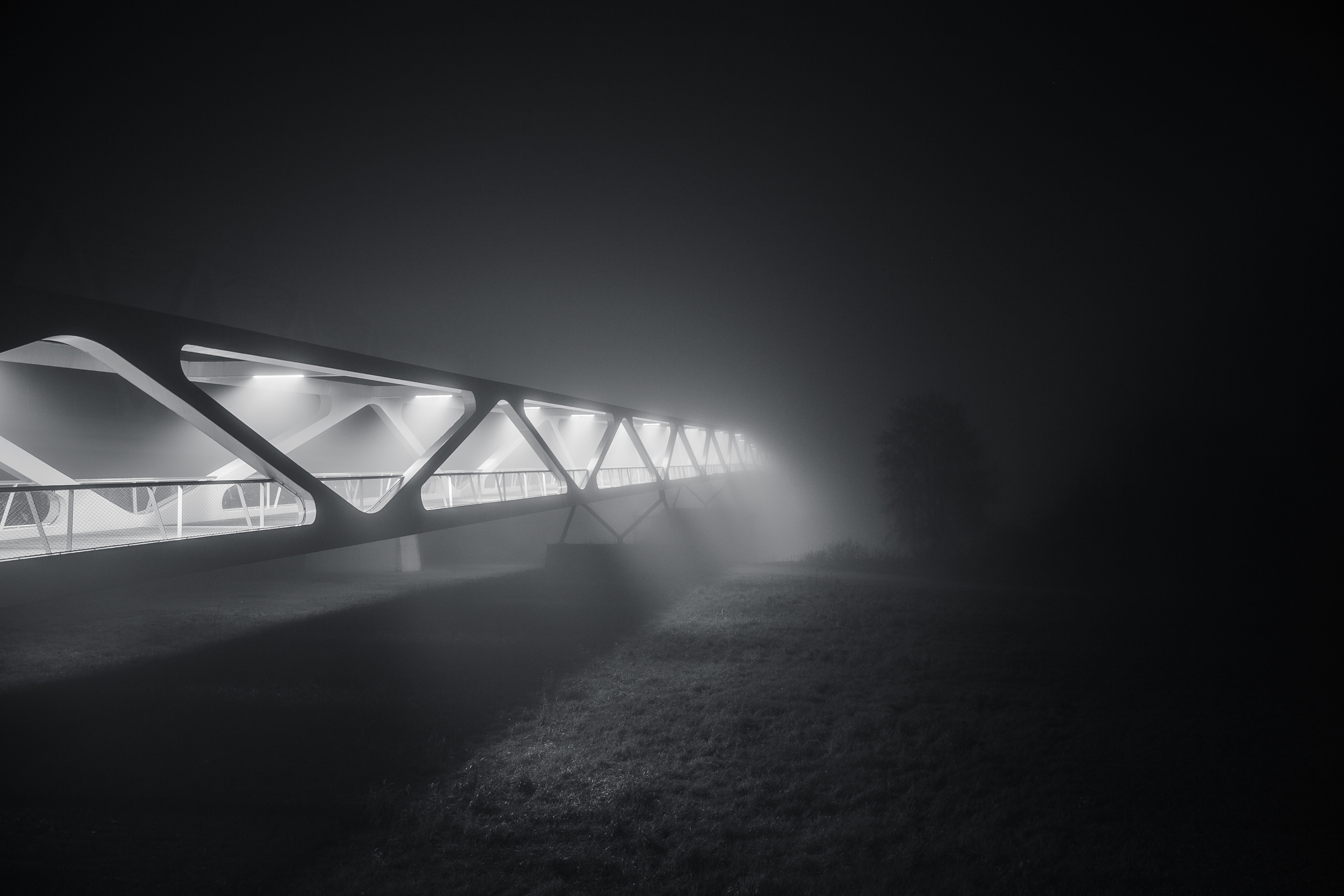 Watch the digital st0ry once for initial reactions; watch a second time to gain insight.
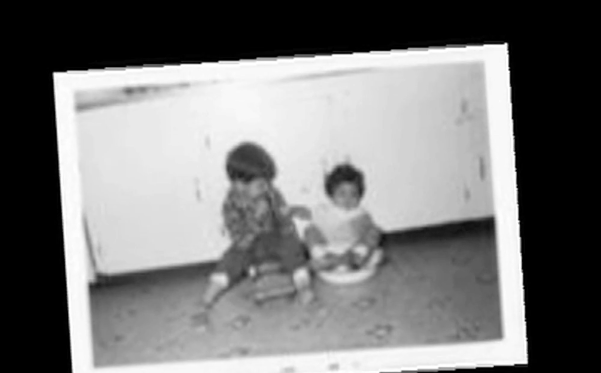 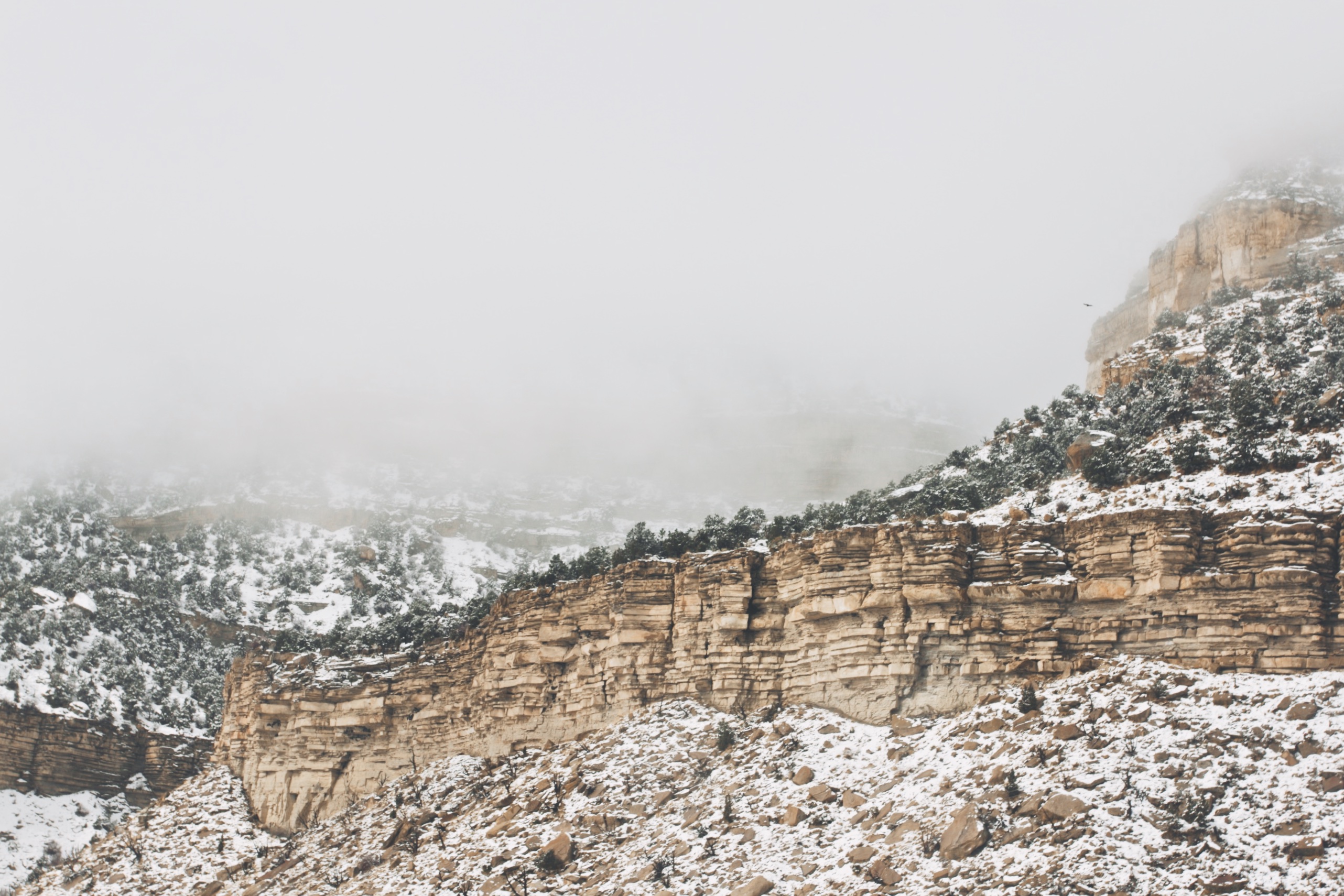 We now invite you to respond to the following questions:
Central Message
What is the central message that comes from Yvonne’s story?
Double click here to add your answers!
In this story, we hear that Yvonne was told not to share her identity with others. What outside influences impact what stories are told, and shared, today?
Double click here to add your answers!
Double click here to add your answers!
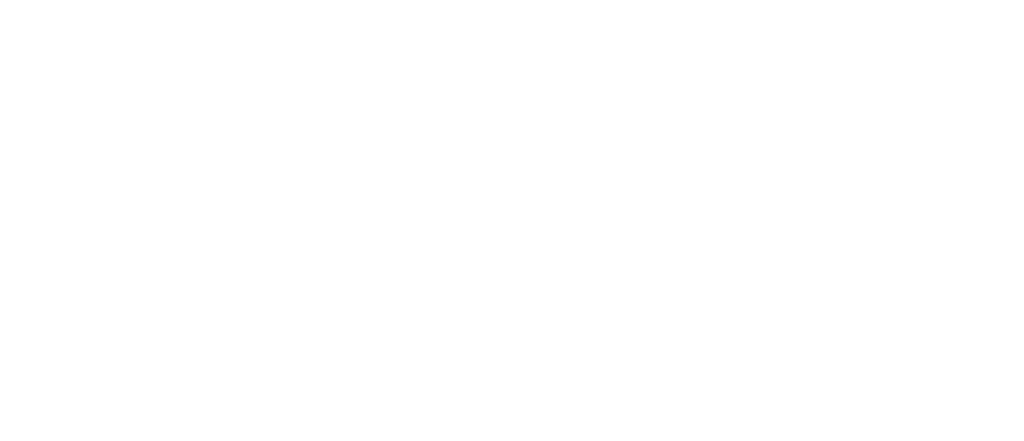 How might you relate Yvonne’s story to Canada’s wider colonial story?
Double click here to add your answers!
Double click here to add your answers!
Double click here to add your answers!
We hear that Yvonne learned some hidden family truths in her time at university. How did education help Yvonne reconnect to her family roots?
Double click here to add your answers!
Oftentimes, Métis people are unaware or distanced from their own family’s stories and the wider Métis community story. Why might this be the case?
What can we do to help reconnect  Métis children with their Métis identity and culture?
Title text
Title text
Title text
Title text
Double click here to add your answers!
Double click here to add your answers!
Double click here to add your answers!
Double click here to add your answers!